Лекція № 8
Параметрична оптимізація конструкцій машин
1
Синтез — це метод вивчення системи, який грунтується на розгляді її частин у взаємодії між собою, їх взаємному впливі і зв‘язках. Синтез дає повне уявлення про об‘єкт дослідження як цілісну систему. При цьому за­да­чі синтезу системи в порівнянні з задачами аналізу значно усклад­нюються. Процес синтезу ТС полягає в знаходженні її структури і визна­ченні пара­мерів за заданими властивостями
2
Постановка задачі синтезу  в певній мірі зворотня постановці задачі аналізу. В процесі синтезу задаються описи вхідних дій і описи поведінки, характеристики і властивості майбутньої системи. Досить часто в описи поведінки системи входять описи виходів. Ці описи або їх частина в аналізі не задавались, а шукались. В задачі синтезу необхідно знайти опис самої системи та її стани, в той час як в задачі аналізу опис системи заданий. Таким чином, розв‘язування задачі синтезу являє собою процес перетворення одних описів в інші. Ця задача аналогічна задачі аналізу, тільки вхідні і вихідні описи тут інші і сам процес перетворень описів також інший. Саме ці принципові різниці роблять процес синтезу більш творчим, де головну роль відіграє кваліфікований спеціаліст
3
Одним із шляхів синтезу технічних систем є вибір певної структури і базисних елементів і на основі розв‘язування задачі аналізу здійснення зондування параметрів системи і вибір таких з них, які задовольняють бажаним властивостям системи. Якщо аналіз направлений, то його можна будувати таким чином, щоб наблизитись до бажаних властивостей системи. Так або інакше нам вдається встановити залежність між характеристиками властивостей системи і параметрами її базисних елементів
4
Основне протиріччя процесу синтезу пов‘язане і з іншими, також достатньо суттєвими причинами. Їх можна охарактеризувати таким чином: створити систему вдається лише тоді, коли ми знаємо, яку систему ми хочемо створити. Однак це знання приходить лише в процесі знаходження необхідної нам системи і, по суті, багато питань залишаються неясними і після того, як опис системи знайдено, а сама вона реалізована. Бувають випадки, коли постановка задачі синтезу проявляється лише після досить довгої екплуатації системи, тобто коли сама проблема синтезу, можливо, вже не викликає інтересу
5
Досвід створення складних  технічних систем показує, що на початку процесу синтезу неможливо формалізувати всі умови, щоб вважати систему задовільною або, тим більше, найкращою з можливих. Визначеність в заданні вимог приходить лише з розумінням поведінки, характеристик і властивостей системи — тієї самої системи, опис якої невідомий і який необхідно знайти. Звичайно, ці протиріччя майже не проявляються у випадку нескладних систем, поведінка, характеристики і властивості яких по суті легко передбачувані, хоча б якісно
6
Принципові труднощі процесу синтезу — незнання того, що можливо і що неможливо в створюваній системі, і невміння формалізувати побажання проектувальника — можуть бути зняті, якщо проаналізувати деякий варіант системи. Виходячи з цього, можна запропонувати таку структуру процесу:
Запропонувати варіант опису технічної системи, який задовольняє початковим вимогам синтезу.
Провести грунтовний аналіз запропонованої системи. На цьому етапі запропонувати варіант опису технічної системи, який задовольняє початковим вимогам синтезу.
Провести грунтовний аналіз запропонованої системи. На цьому етапі бажано використати ЕОМ.
Оцінити переваги запропонованої системи на основі отриманої ін­формації про її поведінку, характеристики і властивості
7
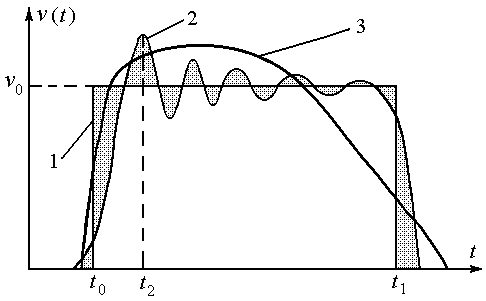 Можливі варіанти характеристики системи, що синтезується: 1 - ідеальна; 2 - з піковим виступом; 3 - з плавною зміною параметра
8
На основі розглянутого прикладу приходимо до таких важливих висновків: 1) початково сформульована (до розв‘язування задачі) постановка проблеми синтезу може не включати важливих вимог, які стають пізніше досить очевидними; 2) зміни постановки задачі майже неминучі в ході синтезу складних технічних систем; 3) в багатьох випадках оцінку переваг системи, знайденого проектного рішення неможливо або недоцільно формалізувати, тобто зводити до перевірки чисто кількісних вимог
9
Дякую за увагу!
10